Seminář pro žadatele výzva č. 03_22_042
Petra Altmannová, Eliška Kirchnerová, Ludmila Uhlířová, Šárka Müllerová
04. 01. 2023, Praha
OBSAH SEMINÁŘE
Výzva č. 03_22_042– žadatelé, vymezení, věcné zaměření, cílové skupiny, indikátory
Žádost o podporu
Povinnosti příjemce
Hodnocení a výběr projektů
Kontakty
2
Časové nastavení VÝZVY
3
Forma podpory
Finanční alokace výzvy (rozhodná pro výběr projektů k financování): 100 000 000 CZK 
76 735 000 CZK EU podíl
23 265 000 CZK národní spolufinancování 
Míra podpory: 
Pro NNO: EU 76,735 %, státní rozpočet 23,265 %, žadatel 0 %

Minimální a maximální výše celkových způsobilých výdajů 
minimální výše celkových způsobilých výdajů projektu: 
500 000 CZK

maximální výše celkových způsobilých výdajů projektu: 
5 000 000 CZK

Forma financování
Ex ante
4
Žadatelé
Oprávnění žadatelé: 

Obecně může dle pravidel Operačního programu Zaměstnanost plus oprávněným žadatelem být:

osoba (právnická nebo fyzická), která je registrovaným subjektem v ČR, tj. osoba, která má vlastní identifikační číslo (tzv. IČO někdy také IČ),
osoba, která má aktivní datovou schránku, 
osoba, která nepatří mezi subjekty, které se nemohou výzvy účastnit z důvodů insolvence, pokut, dluhu. Podrobněji uvedeno v textu výzvy bodě 3.3 Vymezení oprávněných žadatelů.

Podmínky oprávněnosti žadatele jsou posuzovány během hodnocení a výběru projektů a musí být splněny k datu podání žádosti o podporu. Jestliže je zjištěno, že k datu podání žádosti nebyly splněny podmínky vymezené výzvou (bod 3.3. výzvy), může být přidělení podpory danému subjektu zrušeno. K otázce, zda splňují oprávněnost, se žadatelé vyjadřují v rámci čestného prohlášení v žádosti o podporu, přičemž splnění potvrzují jak za sebe, tak za případné partnery s finančním příspěvkem.
5
Definice oprávněných Žadatelů
Romské, proromské NNO
Právní forma:
obecně prospěšná společnost zřízená podle zákona č. 248/1995 Sb., o obecně prospěšných společnostech, ve znění pozdějších předpisů,
spolek podle § 214-302 zákona č. 89/2012 Sb., občanský zákoník, ve znění pozdějších předpisů,
ústav podle § 402-418 zákona č. 89/2012 Sb., občanský zákoník, ve znění pozdějších předpisů,
církevní právnická osoba zřízená podle zákona č. 3/2002 Sb., o církvích a náboženských společnostech

Střešní romské NNO
Právní forma: spolek podle § 214-302 zákona č. 89/2012 Sb., občanský zákoník, ve znění pozdějších předpisů
6
Definice oprávněných žadatelů (1)
Romské nestátní neziskové organizace

Právní forma organizace

Zaměření a doba vykonávání hlavní činnosti organizace
hlavní činnost zaměřená na podporu romské menšiny, po dobu alespoň 24 měsíců
bude explicitně uvedena ve vymezení hlavní činnosti (účelu založení) ve stanovách/zakládací listině organizace 

3) Zastoupení Romů/Romek mezi zakladateli organizace nebo ve vedení organizace
mezi zakladateli organizace je nadpoloviční většina zakladatelů hlásících se k romské národnosti nebo
ve vedení organizace, tj. ve statutárním orgánu organizace jsou zastoupeni Romové/Romky (tj. alespoň 1 fyzická osoba se hlásí k romské národnosti).
7
[Speaker Notes: Právní forma
Organizace má jednu z níže uvedených právních forem: 
obecně prospěšná společnost zřízená podle zákona č. 248/1995 Sb., o obecně prospěšných společnostech, ve znění pozdějších předpisů, 
spolek podle § 214-302 zákona č. 89/2012 Sb., občanský zákoník, ve znění pozdějších předpisů,
ústav podle § 402-418 zákona č. 89/2012 Sb., občanský zákoník, ve znění pozdějších předpisů,
církevní právnická osoba zřízená podle zákona č. 3/2002 Sb., o církvích a náboženských společnostech.


Způsob ověření/prokazování romské NNO bodu 1 a 2:
Stanovy/zakládací listina (žadatel k žádosti nepřikládá, bude ověřeno ve Veřejném rejstříku a sbírce listin).
Čestné prohlášení žadatele – vzor příloha č.1 - (v čestném prohlášení žadatel v návaznosti na stanovy/zakládací listinu specifikuje vykonávané aktivity/služby v době 24 měsíců před podáním žádosti o podporu).
Bude ověřeno, že ve stanovách/zakládací listě v době, kdy je žádost o podporu do výzvy podána, je obsažena aktivita/služba explicitně zaměřená na Romy.

Způsob ověření/prokazování bodu 3:
Čestné prohlášení žadatele – vzor příloha č.1 (v čestném prohlášení žadatel prohlásí splnění podmínky, že nadpoloviční většina zakladatelů se hlásí k romské národnosti, tj. explicitně uvede celkový počet zakladatelů a z toho počet zakladatelů romské národnosti, nebo prohlásí splnění podmínky, že statutární orgán se hlásí k romské národnosti, v případě kolektivního statutárního orgánu žadatel uvede celkový počet členů statutárního orgánu a z toho počet hlásící se k romské národnosti).]
Definice oprávněných žadatelů (2)
Proromské nestátní neziskové organizace
Právní forma organizace
Zaměření a doba vykonávání hlavní činnosti organizace 
hlavní činnost zaměřená na podporu romské menšiny, po dobu alespoň 24 měsíců
bude explicitně uvedena ve vymezení hlavní činnosti (účelu založení) ve stanovách/zakládací listině organizace

Střešní romské nestátní neziskové organizace
Právní forma organizace – POUZE spolek podle § 214-302 zákona č. 89/2012 Sb., občanský zákoník, ve znění pozdějších předpisů.
Zaměření a doba vykonávání hlavní činnosti organizace (alespoň 1 rok)

Partnerství pro tuto výzvu není relevantní.
8
[Speaker Notes: Zaměření a doba vykonávání hl. činnosti střešní organizace
organizace se sama prezentuje jako střešní romská nestátní nezisková organizace (uvedeno v účelu založení),
prokazatelně působí v hlavním oboru minimálně 1 rok před podáním žádosti o podporu v rámci výzvy, tj. byla zapsána do obchodního rejstříku alespoň 1 rok před podáním žádosti o podporu,
členské organizace spadající pod střešní organizaci splňují podmínky definice romské nebo proromské NNO,
vznikla jako trvalé uskupení (nikoliv jako dočasné),
má nejméně 15 samostatných členů z řad romských a proromských NNO, 
nemá nad sebou další stejně zaměřené střešní organizace v rámci České republiky,
působí na území České republiky, má celostátní působnost či alespoň působnost v 8 krajích,
má stanovená a zveřejněná kritéria, které organizace mající zájem o členství musí splnit, aby se mohla stát členem,
poskytuje služby především svým členským organizacím či hájí jejich zájmy,
ke dni podání žádosti platí její členské organizace, v souladu s interními pravidly střešní romské neziskové organizace, členské příspěvky, kterými je činnost a správa střešní organizace alespoň částečně financována, 
má zavedeny demokratické mechanismy rozhodování a tvorby názorů uvnitř střešní organizace a je otevřena vůči své komunitě,
má na svých webových stránkách zveřejněnou výroční zprávu o své činnosti alespoň za poslední 1 kalendářní/účetní rok,
má minimálně 1 zaměstnance na min. 0,2 úvazku, který činnost jejích členských organizací organizuje a řídí. 
Se samostatnou právní osobností (unikátní IČ)
Způsob ověření/prokazování bodu 1 a 2:
Stanovy/zakládací listina (žadatel k žádosti nepřikládá, bude ověřeno ve Veřejném rejstříku a sbírce listin)
Čestné prohlášení žadatele – vzor příloha č.2 - (v čestném prohlášení žadatel v návaznosti na stanovy/zakládací listinu specifikuje vykonávané aktivity/služby v době 24 měsíců před podáním žádosti o podporu) Bude ověřeno, že ve stanovách/zakládací listě v době, kdy je žádost o podporu do výzvy podána, je obsažena aktivita/služba explicitně zaměřená na Romy.
Podmínka činnosti organizace se zaměřením na Romy po dobu 24 měsíců bude dokládána pouze prohlášením, prohlášení organizace zpracuje dle stanovené šablony. Organizace v prohlášení uvede konkrétní výčet aktivit/ služeb, které v tomto období vykonávala. Lze například uvést konkrétní projekty, které byly podpořeny v příslušném období v rámci dotačních/grantových výzev či z jiných zdrojů. Doporučuje se odkázat i na výroční zprávy organizace či další dokumenty/ články obsažené na webových stránkách organizace, apod.]
Věcné zaměření výzvy
Cílem výzvy: rozvoj a udržitelnost romských, proromských a střešních romských NNO, posilování způsobilosti efektivně hájit zájmy romské menšiny

Profesionální organizace:
jasně stanovené vize a cíle 
efektivní řízení
stabilní členská základna (u střešní romské NNO)
transparentní fungování
transparentní vícezdrojové a předvídatelné financování

Bude podporováno: posílení personálních kapacit, vzdělávání zaměstnanců a dobrovolníků, rozvoj spolupráce na lokální/regionální úrovni, …
9
Podporované aktivity
Podpora strategického plánování
Finanční a projektový management, fundraising
Lidské zdroje 
Marketing a PR 
Síťování, sdílení zkušeností a posilování partnerství 
Advokační a watchdogové činnosti
Zapojení do platforem 
Osvětové informační aktivity
Podpora monitoringu, vč. analytické činnosti, v oblasti strukturálního anticiganismu, residenční segregace či přístupu k bydlení (střešní organizace)
Metodická podpora a poradenství členským organizacím (střešní organizace)
Podpora transparentnosti střešní romské NNO (střešní organizace)
10
Podpora strategického plánování
Strategické plánování = systematické řízení organizace, efektivní využití vlastních zdrojů, včasná a správná reakce na změny v okolním prostředí

Strategický plán rozvoje NNO = zpracovaný zpravidla na 5 let
• řízení NNO, 
• ekonomika včetně financování, 
• lidské zdroje, 
• infrastruktura, 
• marketing a PR

Poslání
Vize
Hodnoty
11
Finanční a projektový management, fundraising
Cílem => podpora udržitelnosti a vícezdrojového financování organizace
Analýza financování organizace
Plán diversifikace zdrojů
Fundraisingová strategie
Rozvoj dárcovství
Vzdělávání zaměstnanců – projektové řízení 
			     – finanční řízení
			     – fundraisingové dovednosti, aj.
Hodnocení efektivity a dopadů činnosti organizace
12
Lidské zdroje
Cílem => zvyšování profesionality zaměstnanců organizace
= vytvoření strategie rozvoje zaměstnanců organizace

Vzdělávání v oblasti lidských zdrojů:
Vedení pohovorů
Výběr zaměstnanců
Motivace zaměstnanců, aj.
Koučing
Mentoring
Práce s dobrovolníky
Práce v týmu (delegování)
….
13
Marketing a Public relations (pr)
=> budování image organizace

Vytvoření komunikační strategie
Nová vizuální identita organizace
Webové stránky organizace
Oslovení cílové skupiny, veřejnosti (strategie)
Zvyšování povědomí o činnosti organizace
Vzdělávání zaměstnanců (PR školení, marketingové školení, mediální školení)
….
14
Síťování, sdílení zkušeností a posilování partnerství
Vytváření sítě partnerů
Veřejná správa
Další NNO
Podnikatelské subjekty (při. média, tiskárna, grafické studio…)

Sdílení zkušeností (best-practice, výměna know-how)
15
Advokační a watchdogové činnosti
Cílem => posílení organizací v advokačních a watchdogových aktivitách        (cílené na organizace, nikoliv na jednotlivce)

Oblasti aktivit:
Aktuální témata, kauzy
Hájení zájmů romské menšiny, společný postup
Podpora občanské participace místních občanů, účast na veřejném dění
Občanská společnost
Podpora aktivizace mladých lidí z řad romské menšiny
Rozhodování místních orgánů v obci (poukazovat na případy netransparentního / nedůvěryhodného rozhodování)
Monitorovací aktivity, analýzy, podněty a připomínkování návrhů předpisů
PR aktivity
Zapojení do tvorby veřejných politik, aj.
16
Zapojení do platforem
Platformy na místní/regionální/národní úrovni
Zaměřené/úzce související s integrací romské menšiny (vazba na Strategii rovnosti, začleňování a participace Romů 2021 – 2030)
Spolupráce na tvorbě strategických dokumentů na národní/krajské/lokální úrovni
17
Osvětové informační aktivity
Cílem => posílení účasti Romů/Romek ve volbách a dalších oblastech veřejného dění

Volby – zvýšení počtu voličů z romské menšiny
           – zvýšení počtu romských kandidátů
           – NE propagace konkrétní politické strany


(Posílení organizací v této oblasti, nikoliv přímá práce s CS.)
18
Střešní organizace: monitoring
Monitoring (vč. analytické činnosti) v oblastech:
Strukturální anticiganismus
Residenční segregace
Přístup k bydlení
19
Střešní organizace: posílení metodické podpory a poradenství
Metodická podpora a poradenství vůči členským organizacím
Informování a edukace
Sdílení dobré praxe
Přenos zahraničních zkušeností
Posilování odborné základny zastřešující organizace
Odborné konzultace
Zvyšování profesionality při řízení organizace - metodická podpora/poradenství zaměstnancům a dobrovolníkům členských organizací


(NE – vzdělávání zaměstnanců/dobrovolníků členských organizací 
 ANO – metodická podpora, konzultace, poradenství)
20
Střešní organizace: podpora transparentnosti
Podpora transparentnosti střešní romské NNO = naplnění všech znaků
Správa webu či jiné platformy
Efektivní předávání aktuálních informací o činnosti, vizi, poslání, hospodaření členským organizacím a veřejnosti
Plnění zákonných povinností (vkládání listin do veřejných rejstříků, vedení informací)
Zavádění Etických kodexů a standardů
Hodnocení efektivity zavádění inovací (obsahových i procesních)
21
Pracovní pozice - Realizační tým
Do osobních nákladů patří vždy následující pracovní pozice:
Koordinátor projektových aktivit
Asistent koordinátora
Manažer fundraisingu/komunikace
Specialista
Advokační pracovník
Právník
Člen platformy


Podrobnosti v Příloze č. 3 Pomůcka pro stanovení osobních nákladů
22
Cílové skupiny – I.
23
Cílové skupiny – II.
24
Indikátory  – přehled
V žádosti o podporu žadatel uvede cílovou hodnotu (tj. hodnotu, která se chápe jako závazek žadatele, kterého má dosáhnout díky realizaci projektu uvedeného v žádosti o podporu) k následujícím indikátorům




V případě získání podpory, bude žadatel povinen vykazovat všechny indikátory týkající se účastníků (viz Obecná část pravidel pro žadatele a příjemce) a následující indikátory:
25
[Speaker Notes: U indikátorů v druhé tabulce v žádosti nastavit 0 hodnotu s komentářem, že se bude plnit až v průběhu realizace projektu.]
Indikátory – evidence podpořených osob
dvě místa pro evidenci/zápis indikátorů - IS ESF 2021+ a v rámci zprávy o realizaci projektu v IS KP21+. 
postup registrace a návod pro práci v systému IS ESF je v Pokynech pro evidenci podpory poskytnuté účastníkům projektů, https://www.esfcr.cz/monitorovani-podporenych-osob-opz-plus. 
podrobnější evidence podpořených osob – Monitorovací list (pohlaví; postavení na trhu práce; vzdělání; znevýhodnění; přístup k bydlení; sektor ekonomiky, kde osoba působí; specifikace působení ve veřejném sektoru; situace po ukončení účasti v projektu – např. získali kvalifikace atd.) 	
účastníkem/podpořenou osobou je pouze osoba, která: 
získala v daném projektu podporu v rozsahu minimálně 40 hodin (bez ohledu na počet dílčích podpor, tj. počet dílčích zapojení do projektu) 
bagatelní podpora účastníka projektu – podpořená osoba získá méně než 40 hodin

podrobné informace viz Obecná část pravidel pro žadatele a příjemce v rámci OPZ PLUS
26
[Speaker Notes: Indikátor je nástroj pro měření cíle/plánu, postupu či dosažených efektů jednotlivých úrovní implementace programu.]
Indikátory
Výchozí hodnota indikátoru – stav před začátkem realizace – vždy 0 
Cílová hodnota indikátoru – plánovaný stav
Datum cílové hodnoty = poslední den realizace projektu
U každého indikátoru popsat, jak byla cílová hodnota nastavena
27
[Speaker Notes: Indikátor je nástroj pro měření cíle/plánu, postupu či dosažených efektů jednotlivých úrovní implementace programu.]
Územní Zaměření
Místo realizace: celá ČR a EU
Definice místa realizace je k dispozici v Obecné části pravidel pro žadatele a příjemce v rámci Operačního programu Zaměstnanost plus (konkrétní odkaz na elektronickou verzi tohoto dokumentu viz část 10.2 této výzvy).
28
[Speaker Notes: V OPZ+ není území dopadu, jen místo realizace]
SHRNUTÍ
29
Žádost o podporu
30
Podání ŽÁDOSTI
Žádost o podporu v OPZ+ se zpracovává v elektronickém formuláři v IS KP21+. Přístup do elektronických formulářů žádostí o podporu naleznete na adrese https://iskp21.mssf.cz, orientujte se podle Operačního programu Zaměstnanost plus a identifikace, která je v části 1. výzvy. 

Největší změnou pro žadatele je registrace do IS KP21+ (jinak se nic zásadního nezměnilo)
ESF zveřejněny Obecné pokyny OPZ+ viz odkaz:
Formuláře a pokyny potřebné v rámci přípravy žádosti o podporu - www.esfcr.cz
-Obecné pokyny k ovládání IS KP21+ a ke komunikaci s technickou podporou (verze 1)
-Pokyny k vyplnění žádosti o podporu v IS KP21+ pro projekty s přímými a nepřímými náklady a pro projekty s paušálními sazbami (verze A1)

Žádost o podporu zpracovávejte v českém jazyce
31
[Speaker Notes: Technická pomoc – help line: https://sd21.mssf.cz. – zatím není v provozu, musí se využívat viz níže.

Do doby řádného zprovoznění SD21+ (viz předchozí kapitola) pro potřeby OPZ+ využijte komunikační nástroj, který naleznete na stránkách www.esfcr.cz. Po kliknutí na žlutý symbol "Hotline" zvolíte "Technická podpora uživatelům OPZ+" a můžete odeslat svůj dotaz přes tlačítko "Přidat otázku". Pro tento způsob komunikace je nutné mít registraci na portálu www.esfcr.cz. Pro již registrované uživatele je možné využít přímý odkaz: https://www.esfcr.cz/technicka_podpora_opzplus.]
Podání ŽÁDOSTI
Před podáním je nutné žádost opatřit podpisem statutárního zástupce žadatele, případně odpovědnou osobou, kterou k takovému úkonu statutární zástupce zmocnil; v tomto případě je nutné založit (resp. poskytnout k dispozici) v IS KP21+ dokument zakládající toto oprávnění. (elektronická plná moc, úředně/notářsky ověřená papírová plná moc  - scan vložen do IS KP21+.)
Podpis musí být k žádosti připojen přímo v IS KP21+, proto musí být statutární zástupce/ osoba oprávněná k podpisu žádosti registrovaným uživatelem této aplikace. Dále musí tato osoba disponovat kvalifikovaným elektronickým podpisem.

Žádost se podává pouze elektronicky a pouze prostřednictvím IS KP21+. Nezasílejte žádost listinné ani prostřednictvím jiné formy doručování.
32
Povinné přílohy žádosti o podporu
Výpis z Evidence skutečných majitelů
Žadatel o podporu, který je evidující osobou podle zákona č. 37/2021 Sb., o evidenci skutečných majitelů, musí dodat údaje o svém skutečném majiteli, a to ve formě úplného výpisu platných údajů a údajů, které byly vymazány bez náhrady nebo s nahrazením novými údaji, který přiloží k žádosti o podporu.
Výpis je dostupný zde: Informační systém evidence skutečných majitelů - Ministerstvo spravedlnosti České republiky (https://esm.justice.cz/ias/issm/rejstrik) - úplný výpis je možné stáhnout až po přihlášení.
Příloha č. 1 - Čestné prohlášení – potvrzení způsobilosti žadatele – příloha relevantní pro romské a proromské nestátní neziskové organizace
Příloha č. 2 - Čestné prohlášení – potvrzení způsobilosti žadatele – příloha relevantní pro střešní romské nestátní neziskové organizace
33
[Speaker Notes: Evidující osobou je právnická osoba, která má skutečného majitele, nebo svěřenský správce nebo osoba v obdobném postavení u zahraničního svěřenského fondu.
Tento výpis nesmí být starší než 3 měsíce před datem předložení žádosti o podporu.  
V případě, že je žadatel zahraniční právnickou osobou, doloží údaje o svém skutečném majiteli buď výpisem ze zahraniční evidence obdobné evidenci skutečných majitelů, nebo pokud taková zahraniční evidence neexistuje, sdělí identifikační údaje všech osob, které jsou skutečným majitelem zahraniční právnické osoby, a předloží doklady, z nichž vyplývá vztah všech osob k zahraniční právnické osobě, zejména výpis ze zahraniční evidence obdobné obchodnímu rejstříku, seznam akcionářů, rozhodnutí statutárního orgánu o vyplacení podílu na zisku, společenská smlouva, zakladatelská listina nebo stanovy.]
Finanční část - Způsobilost výdajů
Obecně definováno ve Specifické části pravidel pro žadatele a příjemce v rámci OPZ+ pro projekty s přímými a nepřímými náklady a pro projekty financované s využitím paušálních sazeb
Způsobilé přímé osobní náklady jsou pouze pozice uvedené v příloze č. 3 Pomůcka pro stanovení osobních nákladů
Časová způsobilost – náklady vzniklé v době realizace projektu
Individuální projekty využívají 40 % paušální sazbu
34
Finanční část – ROZPOČET PROJEKTU
Celkové způsobilé náklady projektu = přímé náklady + paušální sazba

          I. Přímé náklady		
           Osobní náklady  

          II. Paušální sazba 40 %  
    40 % objemu z přímých způsobilých nákladů projektu
35
OSOBNÍ NÁKLADY
realizační tým projektu – pozice uvedené v příloze č. 3 Pomůcka pro stanovení osobních nákladů

obvyklé ceny a mzdy – www.esfcr.cz

úvazek osoby, u které je odměňování i jen částečně hrazeno z prostředků projektu OPZ, může být zaměstnána maximálně 1,0 dohromady u všech subjektů (příjemce a partneři  zapojených do daného projektu, tj. součet veškerých úvazků zaměstnance u zaměstnavatele/ů včetně případných DPP a DPČ nesmí překročit jeden pracovní úvazek), a to po celou dobu zapojení daného pracovníka do realizace projektu OPZ
36
[Speaker Notes: Obvyklé ceny: Pro stanovení mzdy/platu ostatních, zde neuvedených pracovních pozic, doporučujeme použít Informační systém o průměrném výdělku, který je dostupný na stránkách www.ispv.cz, přičemž dolní hranici doporučujeme určovat jako průměr 1. decilů hodnot vykázaných u dané pracovní pozice ve mzdové a platové sféře a horní hranice jako vyšší hodnota průměru vykázaná u dané pracovní pozice ve mzdové a platové sféře.]
povinnosti příjemce
Povinnost příjemce – ex-ante kontrola u veřejných zakázek nad 400 tisíc Kč

Příjemce je povinen zaslat ke kontrole materiály týkající se zadávacího řízení před vyhlášením zadávacího řízení, dále materiály před podpisem smlouvy, případně před podpisem dodatku.
37
[Speaker Notes: v OPZ+ bude možné zadávat v DNS (dynamický nákupní systém) (případně přes rámcovou dohodu či centrálním zadáváním v souladu se ZZVZ) a nepoužijí se pak Pravidla OPZ+, ale pouze ustanovení daná zákonem o zadávání veřejných zakázek. Vysloveně to v Pravidlech OPZ+ uvedeno není, ale počítá se s tím v příští revizi, aby toto bylo všem příjemcům jasné]
povinnosti příjemce
Vkládat na www.esfcr.cz projekt, aktivity projektu pro veřejnost, veřejné zakázky, produkty (on-line formuláře)
Vložit informace o projektu na web příjemce – logo musí být barevné a viditelné bez nutnosti rolovat dolů, první v pořadí
Informovat partnery a účastníky projektu o financování  z ESF/OPZ+ (vizuální identita, příp. ústní informace)
Součinnost při realizaci komunikačních aktivit ŘO
Vyvěšení povinného plakátu (příp. i desky, billboardu)
Deska, billboard: projekty s křížovým financováním na stavební práce nebo infrastrukturu za více než 500.000 € z veř. zdrojů
38
veřejná podpora
Informace o veřejné podpoře (včetně podpory de minimis) jsou k dispozici v Obecné části pravidel pro žadatele a příjemce v rámci Operačního programu Zaměstnanost plus 

U projektů, u nichž bude poskytnutí podpory z OPZ+ zakládat veřejnou podporu nebo podporu de minimis, budou – pokud to bude relevantní – aplikovány předpisy EU stanovující horní hranici financování takového projektu z veřejných zdrojů (tzv. intenzitu veřejné podpory). Výše této hranice se odvíjí od typu podpořené aktivity, subjektu příjemce a v některých případech také od specifik cílové skupiny projektu. Pro podporu de minimis je limitem objem podpory pro jeden podnik a vymezené období.
39
[Speaker Notes: V důsledku toho je možné, že projekt nebude z veřejných zdrojů podpořen v maximálním rozsahu vyplývajícím z vymezení v části 3.5 této výzvy (Míra podpory – rozpad zdrojů financování).]
povinná publicita
Alespoň 1 povinný plakát min. A3 s informacemi o projektu – využít je třeba el. šablonu z www.esfcr.cz 
Platné po celou dobu realizace projektu
V místě realizace projektu snadno viditelném pro veřejnost, jako jsou vstupní prostory budovy
Pokud je projekt realizován na více místech, bude umístěn na všech těchto místech
Pokud nelze umístit plakát v místě realizace projektu, bude umístěn v sídle příjemce
Pokud příjemce realizuje více projektů OPZ+ v jednom místě, je možné pro všechny tyto projekty umístit pouze jeden plakát
40
VIZUÁLNÍ IDENTITA
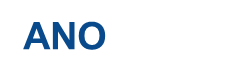 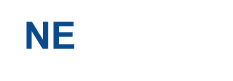 povinný plakát, dočasná/stála deska nebo billboard
weby, microsity, sociální média projektu
propagační tiskoviny (brožury, letáky, plakáty, publikace, školicí materiály) a propagační předměty
propagační audiovizuální materiály (reklamní spoty, product placement, sponzorské vzkazy, reportáže, pořady)
inzerce (internet, tisk, outdoor) 
soutěže (s výjimkou cen do soutěží)
komunikační akce (semináře, workshopy, konference, tiskové konference, výstavy, veletrhy)
PR výstupy při jejich distribuci (tiskové zprávy, informace pro média)
dokumenty pro veřejnost či cílové skupiny (vstupní, výstupní/závěrečné zprávy, analýzy, certifikáty, prezenční listiny apod.)
výzva k podání nabídek/zadávací dokumentace zakázek
interní dokumenty
archivační šanony
elektronická i listinná komunikace
pracovní smlouvy, smlouvy s dodavateli, dalšími příjemci, partnery apod.
účetní doklady vztahující se k výdajům projektu
vybavení pořízené z prostředků projektu (s výjimkou propagačních předmětů)
neplacené PR články a převzaté PR výstupy (např. médii)
ceny do soutěží
výstupy, kde to není technicky možné (např. strojově generované objednávky, faktury)
41
Způsob hodnocení a výběr projektů
Fáze hodnocení:
hodnocení přijatelnosti a formálních náležitostí  (max. 30 pracovních dní od uzavření příjmu žádostí, v případě příjmu nad 250 projektů + 10 pracovních dní)
věcné hodnocení – každý projekt hodnotí dva individuální hodnotitelé, v případě rozporu rozhoduje arbitr (max 80 pracovních dní od uzavření příjmu žádostí, v případě příjmu nad 250 projektů + 20 pracovních dní) 
výběrová komise – zasedá do max 20 pracovních dní od ukončení věcného hodnocení 
příprava a vydání právního aktu o poskytnutí podpory 

Specifická část pravidel pro žadatele a příjemce z OPZ+ pro projekty s přímými a nepřímými náklady nebo projekty financované s využitím paušálních sazeb – www.esfcr.cz
Příručka pro hodnotitele OPZ+ – www.esfcr.cz
42
[Speaker Notes: HPFN – vracíme pouze z důvodu nedostatků formálních náležitostí a tj. chybného neplatného podpisu, podpisu neoprávněnou osobou (podepsal ten kdo nemá plnou moc), nebyla přiložena povinná příloha. Možno vrátit 2x. Žadatel nesmí provádět úpravy, ke kterým nebyl vyzván. Pokud doloží v rámci výzvy další přílohu nepovinnou, bude z dalšího procesu hodnocení vyřazen.
Termín VK odhad červen 2023? 
Doporučit, aby si prostudovali příručko pro hodnotitele, aby věděli jak projekt koncipovat a psát.]
Časový plán výběrového procesu
43
Informační zdroje
www.esfcr.cz
Výzva č. 03_22_042 text výzvy a její přílohy
ESF fórum – diskusní metodický klub 03_22_042 Budování kapacit a profesionalizace romských a proromských NNO - www.esfcr.cz
Obecná část pravidel pro žadatele a příjemce z OPZ+
Specifická část pravidel pro žadatele a příjemce z OPZ+ s přímými a nepřímými náklady nebo projekty financované s využitím paušálních sazeb (verze 3)
44
KONTAKTNÍ OSOBY
Mgr. Petra Altmannová  petra.altmannova@mpsv.cz
Ing. Mgr. Eliška Kirchnerová  eliska.kirchnerova@mpsv.cz
Ing. Ludmila Uhlířová ludmila.uhlirova@mpsv.cz
45
Těšíme se na Vaše projekty

DĚKUJEME ZA POZORNOST
46